Denosumab im Vergleich zu Bisphosphonaten bei postmenopausalen Frauen mit Osteoporose
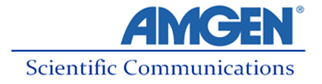 SC-AT-AMG162-00778 0821
Denosumab, ein RANKL-Inhibitor, hemmt Osteoklasten, auch bevor sie sich an den Knochen anlagern
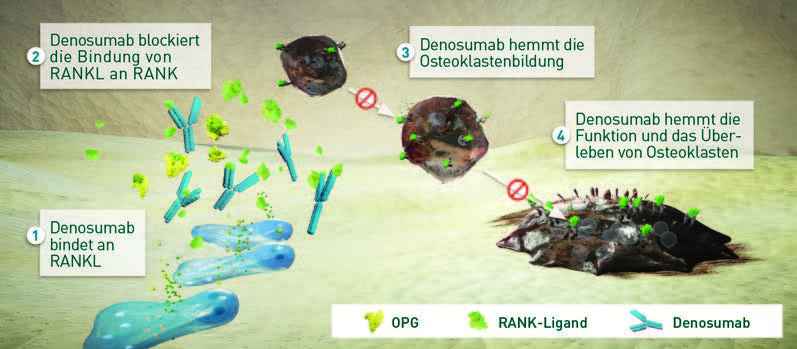 Cummings SR, et al. NEJM 2009;361:756-765; Boyle WJ et al. Nature 2003; 423:337–342; Kostenuik PJ. Curr Opin Pharmacol 2005;5 618–625.
[Speaker Notes: Denosumab ist ein humaner monoklonaler Antikorper (IgG2), der mit hoher Affinitat und Spezifitat an RANKL bindet. Dadurch wird RANKL daran gehindert, seinen Rezeptor RANK auf der Oberflache von Osteoklasten und deren Vorlauferzellen zu aktivieren. Durch die Unterbrechung der RANKL/RANK-Interaktion werden die Bildung, die Funktion und das Uberleben der Osteoklasten inhibiert und dadurch die Knochenresorption sowohl im kortikalen als auch im trabekularen Knochen vermindert.]
Bisphosphonate binden an den Knochen und hemmen Osteoklasten an der Knochenoberfläche
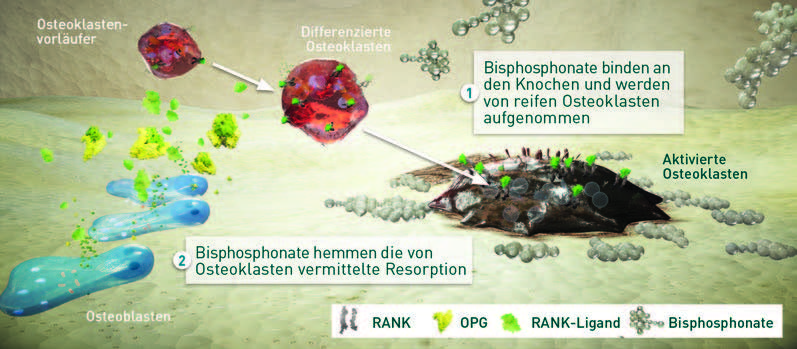 Owens G, et al. Am J Manag Care. 2007;13 (suppl)11:S290-S308; Jung A, et al. Calcif Tissue Res. 1973;11:269-280;
Russell RG, et al. Ann NY Acad Sci. 2007;1117:209-257.
[Speaker Notes: BP haben eine hohe Affinität zum Hydroxylapatit im Knochen.
BP lagern sich bevorzugt in den Resorptionlakunen auf der wunden Knochenoberfläche ab
Dort werden sie von OK aufgenommen oder von OB in den Knochen eingebaut
OK sezernieren H+ und lösen damit die Knochensubstanz auf und auch die Bindung zwischen den BPs und dem Knochen. 
OK nehmen die BPs auf (nitrogenhaltige BPs wirken auf das in Enzym Farnesylpyrophosphat-Synthase in den OK)
OK werden in die Apoptose geschickt]
Übersicht: Studiendaten Denosumab vs. Bisphophonate
Roux C, et al. Bone. 2014; 58: 48-54; Recknor C, et al. Obstet Gynecol. 2013; 121: 1291-9;
Kendler DL, et al. J Bone Miner Res. 2010; 25: 72-81; Brown JP, et al. J Bone Miner Res. 2009; 24:153-161.
Miller PD, et al. J Clin Endocrinol Metab.2016; 101: 3163-3170)
QM = einmal monatlich, QW = einmal wöchentlich, p.o.: per oral; i.v. = intravenös; OSH = Oberschenkelhals; 
TTI = Transition to Ibandronate; TTR = Transition to Risedronate; TTZ = Transition to Zoledronate
[Speaker Notes: *Excl.: i.v. BPs; p.o. BP 3 Monate vor Beginn]
Überblick: Denosumab vs. Ibandronat, Risedronat und Zoledronat
Diese Darstellung verfolgt illustrative Zwecke. Ergebnisse unterschiedlicher Studien sollten nicht direkt verglichen werden.
1,0% §
4
Dmab
1,1% ‡
1,4% §
1,6% §
0,9% §
ALN
3
Dmab
Dmab
Dmab
Dmab
Veränderung der BMD vs. Baseline (%)
2
IBN
ALN
ZOL
1
RIS
0
TTZ
TTR
STAND
DECIDE
TTI
BMD – Knochenmineraldichte; ALN – Alendronat; Dmab – Denosumab; RIS – Risedronat; IBN – Ibandronat; ZOL – Zoledronat
TTR – Transition to Risedronate, TTI – Transition to Ibandronate, TTZ – Transition to Zoledronate; Data are least-squares means and 95% confidence intervals. § - p < 0.0001; ‡ - p < 0,001.  
Miller PD, et al. ASBMR 2015 poster SU0340 (Data adapted from Roux C, et al. Bone. 2014; 58: 48-54. Recknor C, et al. Obstet Gynecol. 2013; 121: 1291-9. Kendler DL, et al. J Bone Miner Res. 2010; 25: 72-81. Brown JP, et al. J Bone Miner Res. 2009; 24:153-161. Miller PD, et al. J Clin Endocrinol Metab. 2016; 101: 3163-3170)
Denosumab im Vergleich zu Ibandronat bei postmenopausalen Frauen nach vorheriger Behandlung mit Bisphophonaten
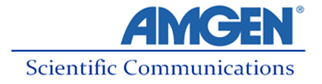 Recknor C et al. Obstet Gynecol. 2013 Jun;121(6):1291-1299
Studiendesign Denosumab vs. Ibandronat
Randomisierung
Tag 1
Multizentrische, randomisierte, offene Parallelgruppen-Studie
Studienmonat
Screening
1
6
12
Denosumab 60 mg s.c. q6m n = 417
Calcium und Vitamin D
Ibandronat 
150 mg p.o. qm  n = 416
Haupteinschlusskriterien
Postmenopausale Frauen ( ≥ 55 Jahre) mit niedriger BMD (≤ -2,0 - ≥ -4,0) an der Ledenwirbelsäule oder Gesamthüfte
Schlechte Adhärenz oder Abbruch einer mind. einmonatigen Therapie mit oralen Bisphosphonaten
s.c. = subkutan; p.o. = per oral; qm = einmal im Monat; q6m = einmal alle 6 Monate
Recknor C et al. Obstet Gynecol. 2013 Jun;121(6):1291-1299
Studienziele
Vergleich der Verträglichkeit und Wirksamkeit von Denosumab mit Ibandronat bei postmenopausalen Frauen, die mit oralen Bisphosphonaten vorbehandelt waren
Änderung der BMD nach 12 Monaten (Primärer Endpunkt: Prozentuale Änderung der BMD an der Gesamthüfte)
Änderung des Knochenumbaumarkers Serumtyp C-Telopeptid (CTX)
Recknor C et al. Obstet Gynecol. 2013 Jun;121(6):1291-1299
Basischarakteristika
Recknor C et al. Obstet Gynecol. 2013 Jun;121(6):1291-1299
* Patientinnen aus Knochenumsatz-Analyse (Ibandronat n=133, Denosumab n=147)
Änderung der Knochenmineraldichte
Gesamthüfte
Schenkelhals
LWS
5
4
*
3
Änderung der BMD vs. Ausgangswert (%)
2
*
1
*
0
n =
399
368
399
368
398
372
* p < 0,001

          Denosumab

       Ibandronat
Adaptiert nach Recknor C et al. Obstet Gynecol. 2013 Jun;121(6):1291-1299
Änderung des Knochenabbaumarkers CTX
0,6
0,5
Serum 1 C-Telopeptid (CTX) [ng/ml]
0,4
0,3
0,2
*
*
0,1
0,0
Ibandronat
Denosumab
n=123
n=138
n=119
n=142
n=123
n=141
1
0
6
Studienmonat
* p < 0,001
             Denosumab
         Ibandronat
Adaptiert nach Recknor C et al. Obstet Gynecol. 2013 Jun;121(6):1291-1299
[Speaker Notes: Denosumab treatment (both 60 mg and 180 mg) was associated with significant increases from baseline in lumbar spine BMD compared with placebo.1
The mean percent changes in lumbar spine BMD from baseline were statistically significant at 6 months and 12 months for denosumab 60 mg and 180 mg SC Q6M, compared with placebo.1
At 12 months, percent change from baseline for lumbar spine BMD for the placebo, 60 mg denosumab, and 180 mg denosumab groups were 0.9%, 3.0%, and 4.0%, respectively.2 
p values are based on a repeated-measures model adjusting for treatment, baseline use of steroids, previous use of biologics, and baseline BMD value.1
In this RA study, most patients had normal BMD levels at baseline.2 	
Note: graph is based on data presented at the 29th American Society for Bone and Mineral Research (ASBMR) Annual Meeting 2007. Cohen et al Arthritis Rheum 2008 publication only reports 12-month BMD data. p values in figure above are different than what is reported in Cohen publication.

Dore RK, et al. J Bone Miner Res. 2007;22(suppl 1):S59. Abstract 1208 and oral presentation.
Cohen SB, et al. Arthritis Rheum. 2008;58(5):1299-1309.]
Zusammenfassung der unerwünschten Ereignisse
Falls nicht anders gekennzeichnet, sind die Daten dargestellt als n (%) Frauen, die von einen oder mehreren unerwünschten Ereignissen berichten 
* Patientinnen, die eine oder mehr Dosen des Studienmedikaments erhielten
Adaptiert nach Recknor C et al. Obstet Gynecol. 2013 Jun;121(6):1291-1299
Zusammenfassung der schwerwiegenden unerwünschten Ereignisse
†
†
†
Falls nicht anders gekennzeichnet, sind die Daten dargestellt als n (%) Frauen, die von einen oder mehreren unerwünschten Ereignissen berichten
* Patientinnen, die eine oder mehr Dosen des Studienmedikaments erhielten
† Bei diesen Patientinnen traten teilweise mehrere Ereignisse an einem Tag auf Adaptiert nach Recknor C et al. Obstet Gynecol. 2013 Jun;121(6):1291-1299
Zusammenfassung der Ergebnisse
Signifikant stärkere Zunahme der BMD unter Denosumab vs. Ibandronat an Gesamthüfte, Schenkelhals und LWS nach 12 Monaten
Denosumab führte zu signifikant stärkerer Reduktion von CTX als Ibandronat
Insgesamt kein signifikanter Unterschied bei den unerwünschten Ereignissenzwischen den Behandlungsgruppen
Recknor C et al. Obstet Gynecol. 2013 Jun;121(6):1291-1299
Denosumab im Vergleich zu Risedronat bei postmenopausalen Frauen mit suboptimaler Alendronat-Therapieadhärenz
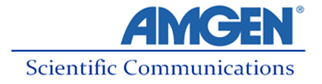 Roux C et al. Bone 2014 Jan;58:48-54. Epub 2013 Oct 17.
StudiendesignDenosumab vs. Risedronat
Randomisierung
Tag 1
Internationale, multizentrische, randomisierte, offene Parallelgruppen-Studie
Studienmonat
Screening
1
6
12
Denosumab 60 mg s.c. q6m n = 435
Calcium und Vitamin D
Risedronat
150 mg p.o. qm n = 435
Haupteinschlusskriterien
Postmenopausale Frauen (≥ 55 Jahre)
Schlechte Adhärenz oder Abbruch einer Therapie mit Alendronat
Erste Dosis Alendronat mehr als einen Monat vor Studienbeginn
s.c. = subkutan; p.o. = per oral; qm = einmal im Monat; q6m = einmal alle 6 Monate
Adaptiert nach Roux C et al. Bone. 2014 Jan;58:48-54.
Studienziele
Vergleich der Verträglichkeit und Wirksamkeit von Denosumab mit Risedronat bei postmenopausalen Frauen, die mit Alendronat vorbehandelt waren
Änderung der Knochenmineraldichte nach 12 Monaten (prim. Endpunkt: Änderung der BMD an der Gesamthüfte (%)
Änderung des Knochenumbaumarkers Serumtyp 1 C-Telopeptid (CTX) nach
einem und 6 Monaten
Roux C et al. Bone. 2014 Jan;58:48-54.
Basischarakteristika
N = Anzahl der randomisierten Patientinnen
Adaptiert nach Roux C et al. Bone. 2014 Jan;58:48-54.
Änderung der Knochenmineraldichte
Gesamthüfte
Schenkelhals
LWS
5
*
4
3,4%
3
*
*
Änderung der BMD vs.Ausgangswert (%)
2
*
2,0%
*
1,4%
1
1,1%
0,5%
0
-1
* p < 0,0001

       Risedronat

       Denosumab
Adaptiert nach Roux C et al. Bone. 2014 Jan;58:48-54.
Änderung des Knochenabbaumarkers CTX
20
0
–20
–17,0%
–22,5%
Serum 1 C-Telopeptid (CTX) Abnahme vs. Ausgangswert (%)
–40
–60
*
–60,6%
*
–80
–77,7%
0
1
2
3
4
5
6
Studienmonat
Studienmonat
* p < 0,0001
                  Risedronat
                  Denosumab
Risedronat
Denosumab
n=69
n=86
n=68
n=84
n=67
n=86
Adaptiert nach Roux C et al. Bone. 2014 Jan;58:48-54.
Unerwünschte Ereignisse
N = Anzahl von Patientinnen, die mindestens eine Dosis der Prüfsubstanz erhalten hatten; n = Patientinnen mit ≥ 1 Event; 
* Alle Ereignisse, unabhängig von einem Zusammenhang mit der Behandlung
Adaptiert nach Roux C et al. Bone. 2014 Jan;58:48-54.
Ausgewählte unerwünschte Ereignisse
N = Anzahl von Patientinnen, die mindestens eine Dosis der Prüfsubstanz erhalten hatten; n = Patientinnen mit ≥ 1 UE; Es wurden keine Kieferosteonekrosen, atypische Femurfrakturen oder verzögerte Frakturheilung beobachtet.
Adaptiert nach Roux C et al. Bone. 2014 Jan;58:48-54.
Zusammenfassung der Ergebnisse
Ein Wechsel zu Denosumab war bei postmenopausalen Frauen mit suboptimaler Alendronat-Therapieadhärenz effektiver als ein Wechsel zu Risedronat
Signifikant größere Zunahme der Knochenmineraldichte an allen gemessenen Lokalisationen unter Therapie mit Denosumab
Signifikant stärkere Abnahme des CTX-Serumspiegels bei Denosumab
Die Inzidenzen der unerwünschten Ereignisse waren unter Denosumab und Risedronat vergleichbar
Roux C et al. Bone. 2014 Jan;58:48-54.
Wirkung von Denosumab auf die Knochendichte und den Knochenumsatz bei mit Alendronat vorbehandelten postmenopausalen Frauen (STAND)
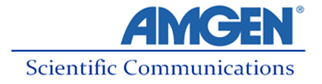 Kendler DL et al. J Bone Miner Res. 2010 Jan;25(1):72-81
Studiendesign
Randomisierung
Tag 1
Visite
Internationale, multizentrische, randomisierte, doppelblinde, doppel-Dummy, Parallelgruppen Phase 3 Studie
Screening
ALN
≥ 6 Monate
1 Monat Run-in-Phase: ALN 70 mg qw 
+ 
1000 mg Kalzium qd
+
  ≥400 IE Vitamin D qd
Studienmonat
1
3
6
9
12
Denosumab s.c. 60 mg q6m n = 253
Calcium und Vitamin D
Alendronat p.o.70 mg qw n = 251
Haupteinschlusskriterien
Postmenopausale Frauen ≥ 55 Jahre mit niedriger BMD (T-score ≤ -2,0 - ≥ -4,0) an der Ledenwirbelsäule oder Gesamthüfte
Behandlung mit Alendronat für mind. 6 Monate vor Studienbeginn
s.c. = subkutan; p.o. = per oral; qd = einmal täglich; qw = einmal wöchentlich; q6m = einmal alle 6 Monate; ALN = AlendronatAdaptiert nach Kendler DL et al. J Bone Miner Res. 2010 Jan;25(1):72-81
Studienziele
Wirksamkeit und Verträglichkeit von Denosumab bei Patientinnen, die zuvor mit Alendronat behandelt wurden, im Vergleich zur Weiterführung der Alendronat-Therapie
Änderung der Knochenmineraldichte nach 12 Monaten (primärer Endpunkt: prozentuale Änderung der BMD an der Gesamthüfte)
Änderung der Knochenumbaumarker CTX und P1NP nach 12 Monaten
Kendler DL et al. J Bone Miner Res. 2010 Jan;25(1):72-81
Basischarakteristika
Adaptiert nach Kendler DL et al. J Bone Miner Res. 2010 Jan;25(1):72-81
Änderung der Knochenmineraldichte
Gesamthüfte
LWS
Distaler 1/3 Radius
4
1,18%*
3
0,85%*
Änderung der BMD vs. Ausgangswert (%)
2
0,73%§
1
0
* p < 0,0001

§ p = 0,0121   

          Alendronat

          Denosumab
LWS = Lendenwirbelsäule
Adaptiert nach Kendler DL et al. J Bone Miner Res. 2010 Jan;25(1):72-81
Änderung der Knochenumbaumarker
CTX-1
P1NP
34
0,34
32
0,32
0,30
30
0,28
28
0,26
26
0,24
Serum CTx-1 (ng/ml)
Serum P1NP (ng/ml)
24
0,22
22
0,20
*
20
0,18
*
0,16
18
*
0,14
16
*
0,12
14
*
0,10
*
*
*
12
*
0,08
*
10
0,06
0,04
8
Monate
0
1
3
6
9
12
0
1
3
6
9
12
Denosumab
                  Alendronat
            Untere Grenze des prämenopausalen Referenzbereichs 
* p<0,0001
Adaptiert nach Kendler DL et al. J Bone Miner Res. 2010 Jan;25(1):72-81; De Papp AE, et al. Bone. 2007;40:1222-1230.
Einfluss der Dauer der Alendronat-Vorehandlung auf die Veränderung der BMD
Gesamthüfte
Lendenwirbelsäule
4
p = 0,005
2,5
p = 0,0002
p = 0,001
p < 0,0001
p = 0,064
p < 0,0001
2,0
3
Änderung der BMD vs. Ausgangswert (%)
1,5
2
1,0
1
0,5
Insgesamt
< 5 Jahre
≥ 5 Jahre
Insgesamt
< 5 Jahre
≥ 5 Jahre
Jahre der Alendronat-Behandlung
0
n =
233
241
157
174
76
67
235
242
159
174
76
68
0,0
Alendronat 70 mg qw
          Denosumab 60 mg q6m
Adaptiert nach Bone HG et al. Endocr Rev, 2011 Vol. 32 (03_MeetingAbstracts): S60-62
[Speaker Notes: In a post-hoc analysis of the phase 3 transition study, patients who transitioned to denosumab after 5 or more years of BP therapy demonstrated a trend in BMD similar to overall study results.1
The gains in BMD from transitioning to denosumab treatment compared with ALN were similar at all skeletal sites regardless of duration of previous ALN exposure as shown by the treatment-by-prior ALN exposure interaction p values (all p > 0.05).1

Bolognese MA, Bone HG, Kendler DL, et al. Transitioning to denosumab leads to further increases in BMD throughout the skeleton in postmenopausal women who received 5 or more years of continuous alendronate therapy. Presented at: American College of Rheumatology Annual Scientific Meeting; November 8, 2011; Chicago, IL. Poster 1108.]
Zusammenfassung der unerwünschten Ereignisse
Adaptiert nach Kendler DL et al. J Bone Miner Res. 2010 Jan;25(1):72-81
Zusammenfassung der Ergebnisse
Denosumab führte an allen gemessenen Skelettlokationen zu einer größeren Zunahme der BMD als eine Weiterbehandlung mit Alendronat
Denosumab führte zu einer stärkeren Reduktion der Knochenumbaumarker als eine Weiterbehandlung mit Alendronat
Das Profil der unerwünschten Ereignisse war vergleichbar
Kendler DL et al. J Bone Miner Res. 2010 Jan;25(1):72-81
Vergleich der Wirksamkeit von Denosumab gegenüber Alendronat auf Knochendichte und Knochenumbaumarker bei postmenopausalen Frauen (DECIDE)
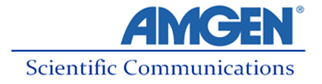 Brown JP et al. J Bone Miner Res. 2009 Jan;24(1):153-61
Studiendesign
Randomisierung
Tag 1 Visite
Internationale, multizentrische, randomisierte, doppelblinde, doppel-Dummy, Parallelgruppen Phase 3-Studie
Screening
Studienmonat
1
3
6
9
12
Denosumab s.c. 60 mg q6m n = 594
Calcium und Vitamin D
Alendronat p.o.70 mg qw n = 595
Haupteinschlusskriterien
Postmenopausale Frauen ≥ 55 Jahre mit niedriger BMD (T-score ≤ -2,0) an der Gesamthüfte oder  Ledenwirbelsäule
Keine Vorbehandlung mit Substanzen die Einfluss auf den Knochenstoffwechsel haben (Bisphosphonate, Fluoride, Strontium)
s.c. = subkutan; p.o. = per oral; qd = einmal täglich; qw = einmal wöchentlich; q6m = einmal alle 6 Monate; ALN = AlendronatBrown JP et al. J Bone Miner Res. 2009 Jan;24(1):153-61
Studienziele
Wirksamkeit und Verträglichkeit von Denosumab bei Therapie-naiven postmenopausalen Frauen im Vergleich zu Alendronat über 12 Monate
Änderung der Knochenmineraldichte nach 12 Monaten (primärer Endpunkt: Änderung der BMD an der Gesamthüfte)
Änderung der Knochenumbaumarker CTX und P1NP nach 12 Monaten
Brown JP et al. J Bone Miner Res. 2009 Jan;24(1):153-61
Basischarakteristika
Brown JP et al. J Bone Miner Res. 2009 Jan;24(1):153-61
Änderung der Knochenmineraldichte
Gesamthüfte
LWS
Distaler 1/3 Radius
1,1%*
6
5
1,0%*
4
Änderung der BMD vs. Ausgangswert (%)
3
0,6%*
2
1
0
* p ≤ 0,0001          Alendronat
          Denosumab
Adaptiert nach Brown JP et al. J Bone Miner Res. 2009 Jan;24(1):153-61
Änderung der Knochenumbaumarker
CTX
P1NP
20
20
0
0
Änderung vs. Ausgangswert (%)
-20
-20
*
-40
-40
-60
-60
-80
-80
*
*
*
*
*
Monate
*
*
*
-100
-100
0
1
3
6
9
12
0
1
3
6
9
12
Alendronat
                  Denosumab
* p ≤ 0,0001
Adaptiert nach Brown JP et al. J Bone Miner Res. 2009 Jan;24(1):153-61
Zusammenfassung der unerwünschten Ereignisse
Brown JP et al. J Bone Miner Res. 2009 Jan;24(1):153-61
Zusammenfassung der schwerwiegenden unerwünschten Ereignisse
Brown JP et al. J Bone Miner Res. 2009 Jan;24(1):153-61
[Speaker Notes: Cardiac disorders†, Gastrointestinal disorders‡, Respiratory disorders§

Data are n (%) for women reporting one or more adverse event unless otherwise specified.
* All women who received one or more dose of investigational product.
† Includes one denosumab-treated woman with three events occurring on the same day (atrial fibrillation, congestive cardiac failure, and
sick sinus syndrome) and a subsequent event of congestive cardiac failure, two denosumab-treated women each with one event of
congestive cardiac failure, two denosumab-treated women each with one event of bradycardia, two denosumab-treated women each
with one event of atrial fibrillation or sick sinus syndrome, one ibandronate-treated woman with sick sinus syndrome and Wolff–
Parkinson–White syndrome, and two ibandronate-treated women each with one event of complete atrioventricular block.
‡ Includes one denosumab-treated woman with femoral hernia and inguinal hernia and six denosumab-treated women each with one event
of internal hernia, intestinal ischemia, irritable bowel syndrome, dysphagia, small intestinal obstruction, or upper gastrointestinal
hemorrhage; and one ibandronate-treated woman with hemorrhoids.
§ Includes one denosumab-treated woman with chronic obstructive pulmonary disease and chronic respiratory failure and four denosumabtreated
women each with one event of dyspnea, hypoxia, obstructive airways disorder, or pleural effusion.]
Zusammenfassung der Ergebnisse
Bei postmenopausalen Frauen mit geringer BMD führte Denosumab an allen gemessenen Skelettlokationen zu einer signifikant größeren Zunahme der BMD als Alendronat
Denosumab führte zu einer signifikant stärkeren Reduktion der Knochenumbaumarker CTX und P1NP als Alendronat
Das Verträglichkeitsprofil der beiden Substanzen war vergleichbar
Brown JP et al. J Bone Miner Res. 2009 Jan;24(1):153-61
Vergleich der Wirksamkeit von Denosumab gegenüber Zoledronat bei postmenopausalen Frauen (TTZ)
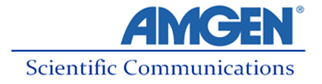 Miller PD, et al. J Clin Endocrinol Metab. 2016; 101: 3163-70
Studiendesign Denosumab vs. Zoledronat
Randomisierung
Tag 1
Multizentrische, randomisierte doppelblinde, double-dummy Studie
Studienmonat
Screening
1
6
12
Denosumab 60 mg s.c. q6m n = 321
Täglich Calcium und Vitamin D
Zoledronat
5 mg pro Jahr i.v.  n = 321
Haupteinschlusskriterien
Postmenopausale Frauen ≥ 55 Jahre
≥ 2 Jahre orale Bisphosphonat-Therapie
BMD T-Score ≤ -2,5 an LWS, Gesamthüfte oder Schenkelhals
s.c. = subkutan; q6m = einmal alle 6 Monate, i.v. = intravenösMiller PD et al. J Clin Endocrinol Metab. 2016 Aug;101(8):3163-70.
Studienziele
Vergleich der Wirksamkeit und Verträglichkeit von Denosumab mit Zoledronat bei postmenopausalen Frauen, die zuvor mit oralen Bisphosphonaten behandelt wurden
Änderung der Knochenmineraldichte nach 12 Monaten an der LWS (primär), Gesamthüfte, Schenkelhals und 1/3 Radius.
Änderung der Knochenumbaumarker CTX und P1NP nach 12 Monaten
Miller PD et al. J Clin Endocrinol Metab. 2016 Aug;101(8):3163-70.
Basischarakteristika
Prämenopausaler Referenzbereich: 200–900 pg/mL for CTX and 17.4–61.6 μg/l for P1NP
aAnzahl Patienten die in die Knochenumbau Substudie eingeschlossen waren: 55 in der Zoledronat Gruppe und 50 in der Denosumab Gruppe
SD = Standardabweichung; BMI = Body Mass Index; CTX = C-telopeptide Typ 1 Kollagen; P1NP = Prokollagen Typ I N-terminales Propeptid
Adapted from: Miller PD, et al. J Clin Endocrinol Metab. 2016; 101: 3163-70
[Speaker Notes: Baseline characteristics were similar between both groups.1
Mean age of patients was approximately 69 years.1
A total of 643 patients  were randomized to receive denosumab (n = 321) or zoledronic acid (n = 322).1
In all, 313 of 321 patients in the denosumab group and 312 of 322 patients in the zoledronic acid group completed the study.

Miller PD, Pannacciulli N, Brown JP, et al. Denosumab compared with zoledronic acid in postmenopausal women with osteoporosis previously treated with oral bisphosphonates: efficacy and safety results from a randomized double-blind study. Presented at: American Society of Bone and Mineral Research; October 9-12, 2015; Seattle, WA. Poster SU0340.]
Veränderung der Knochenmineraldichte nach 12 Monaten
2,1a
1,4a
1,2a
Prozentuale Veränderung der BMD vs. Baseline (95% KI)
0.6,b
Lendenwirbelsäule
Gesamthüfte
Schenkelhals
Distaler Radius
Denosumab

          Zoledronat
ap < 0,0001 für Überlegenheit; b p = 0,0184 für Überlegenheit
KI = Konfidenzinterval

Adaptiert nach: Miller PD, et al. J Clin Endocrinol Metab. 2016; 101: 3163-70
Knochenumbaumarker CTX und P1NP
Serum CTX
P1NP
Serum CTX, Median pg/ml (IQR)
Monate
Serum CTX LLOQ liegt bei 40 pg/ml; Serum P1NP LLOQ liegt bei 5 µg/l; Diehorizontale Linie repräsentiert den prämenopausalen Rerferenzbereich
IQR = Interquartilbereich; LLOQ = lower limit of quantification

Adaptiert nach: Miller PD, et al. J Clin Endocrinol Metab. 2016; 101: 3163-70
Denosumab

          Zoledronat
Zusammenfassung der unerwünschten Ereignisse
abeinhaltet Ekzeme, Dermatitis und allergische Dermatitis
UE = Unerwünschtes Ergeignis; ONJ = Kieferosteonekrose;  IP = Investigational product

Adaptiert nach: Miller PD, et al. J Clin Endocrinol Metab. 2016; 101: 3163-70
[Speaker Notes: Incidences of overall AEs, serious AEs, AEs leading to discontinuation, and fatal AEs were similar between the two groups.1
No events of hypocalcemia, ONJ, delayed fracture healing, or pancreatitis were observed.1
Three events consistent with the definition of atypical femoral fracture were observed (2 in the denosumab group and 1 in the zoledronic acid group).1
The incidences of AEs of hypersensitivity (3.8% vs 1.9%), cardiac disorders (3.4% vs 1.3%), and eczema (1.6% vs 0.3%) were numerically higher in the denosumab group compared with the zoledronic acid group.1

Miller PD, Pannacciulli N, Brown JP, et al. Denosumab compared with zoledronic acid in postmenopausal women with osteoporosis previously treated with oral bisphosphonates: efficacy and safety results from a randomized double-blind study. Presented at: American Society of Bone and Mineral Research; October 9-12, 2015; Seattle, WA. Poster SU0340.]
Zusammenfassung der Ergebnisse
Bei postmenopausalen Frauen, die zuvor mit Bisphosphonaten behandlet wurden, führte Denosumab im Vergleich zu Zoledronat über 12 Monate zu einer signifikant größeren Zunahme der BMD an allen gemessenen Skelettlokalisationen
Denosumab führte zu einer signifikant stärkeren Reduktion der Knochenumbaumarker CTX und P1NP als Zoledronat
Das Verträglichkeitsprofil der beiden Substanzen war vergleichbar
Miller PD et al. J Clin Endocrinol Metab. 2016 Aug;101(8):3163-70.